Batolata ve Šmidingerově knihovně ve Strakonicích
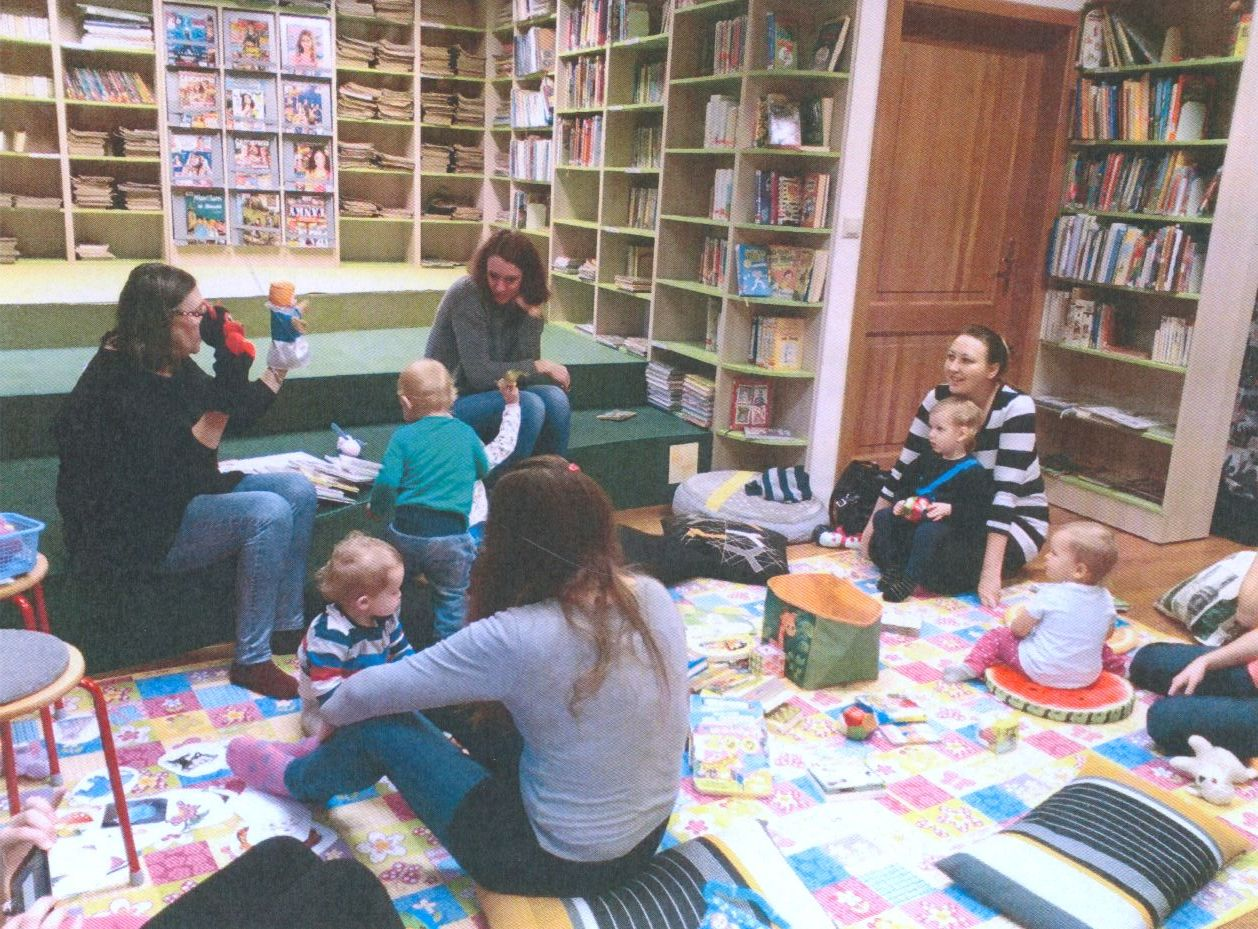 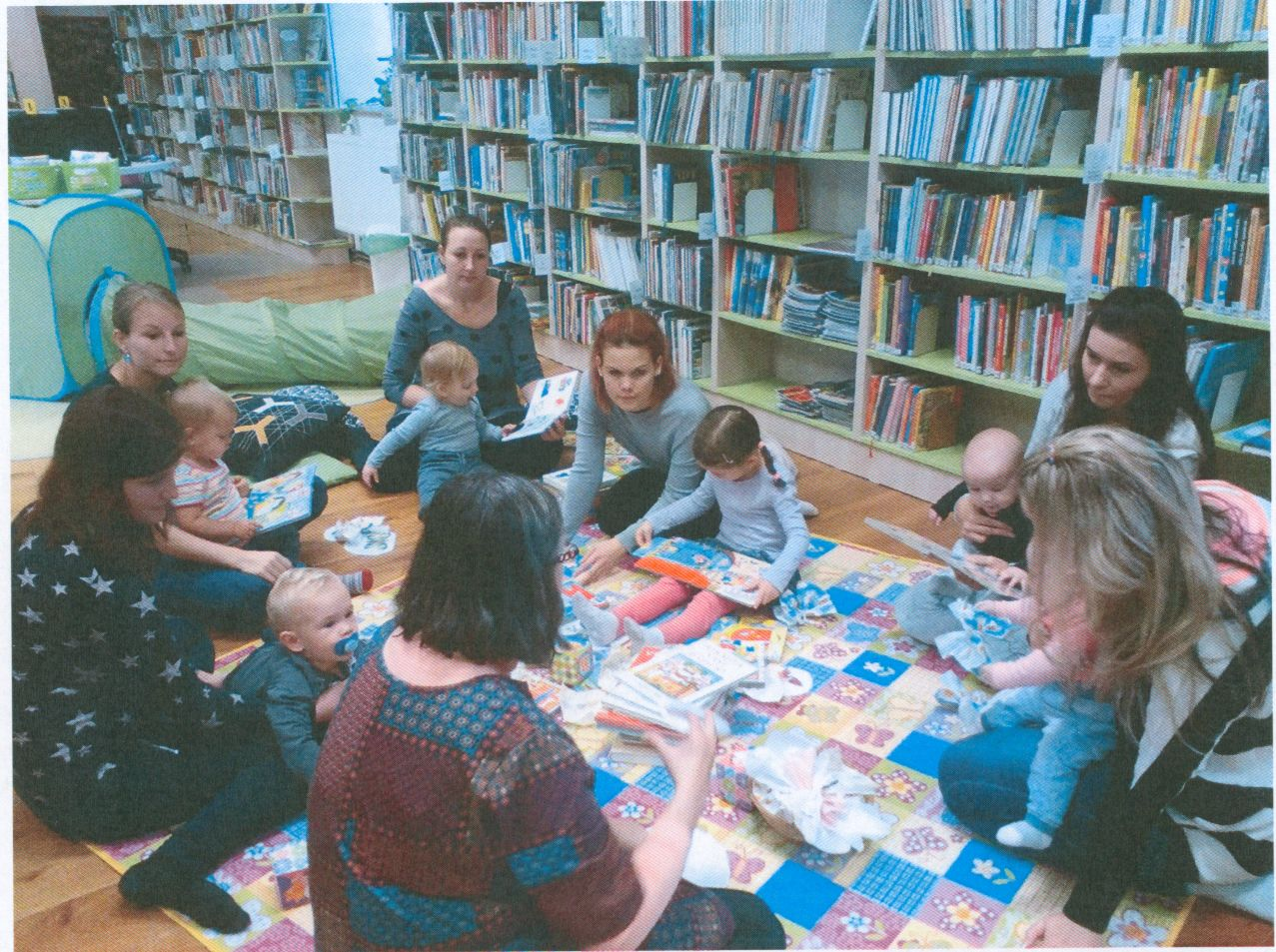 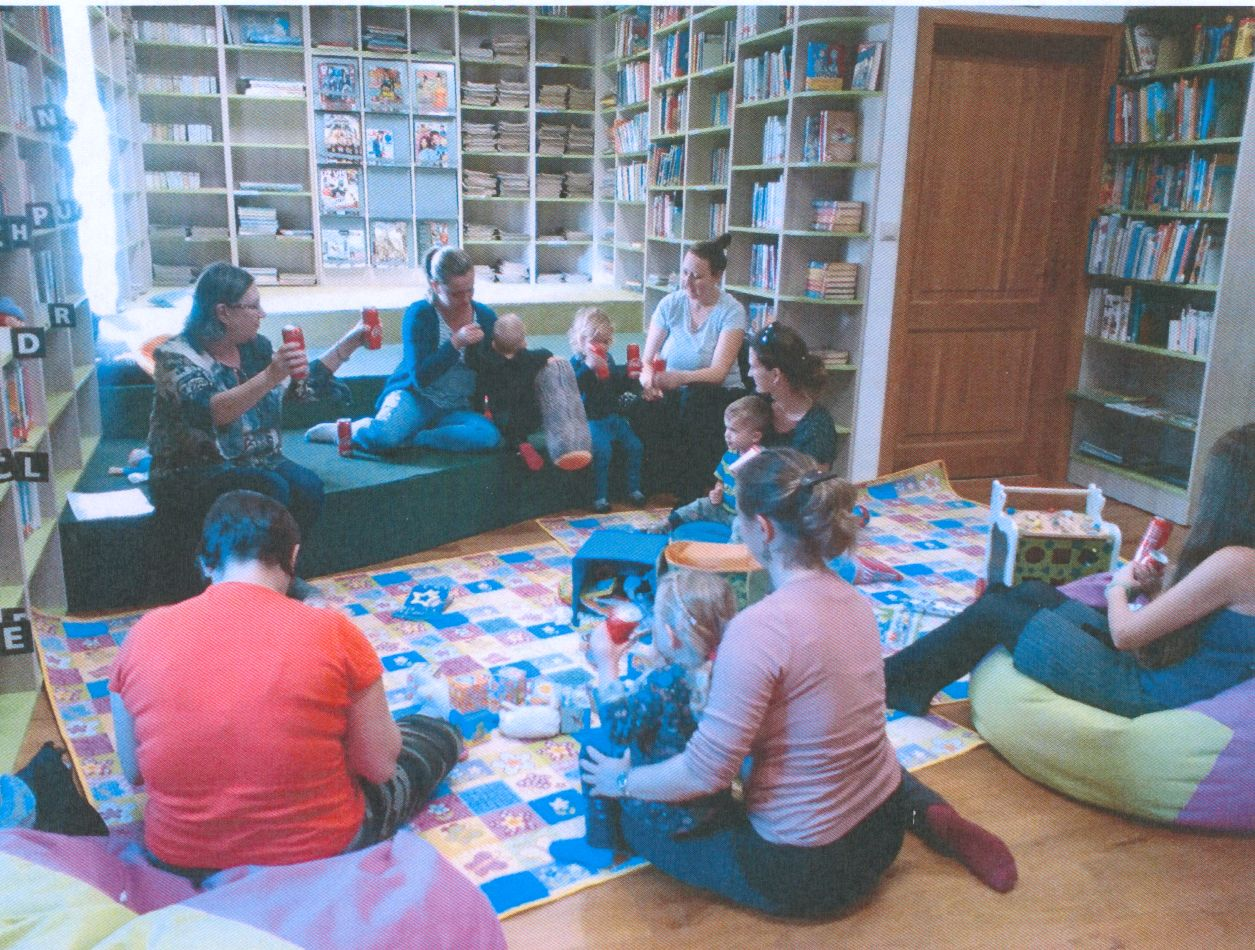 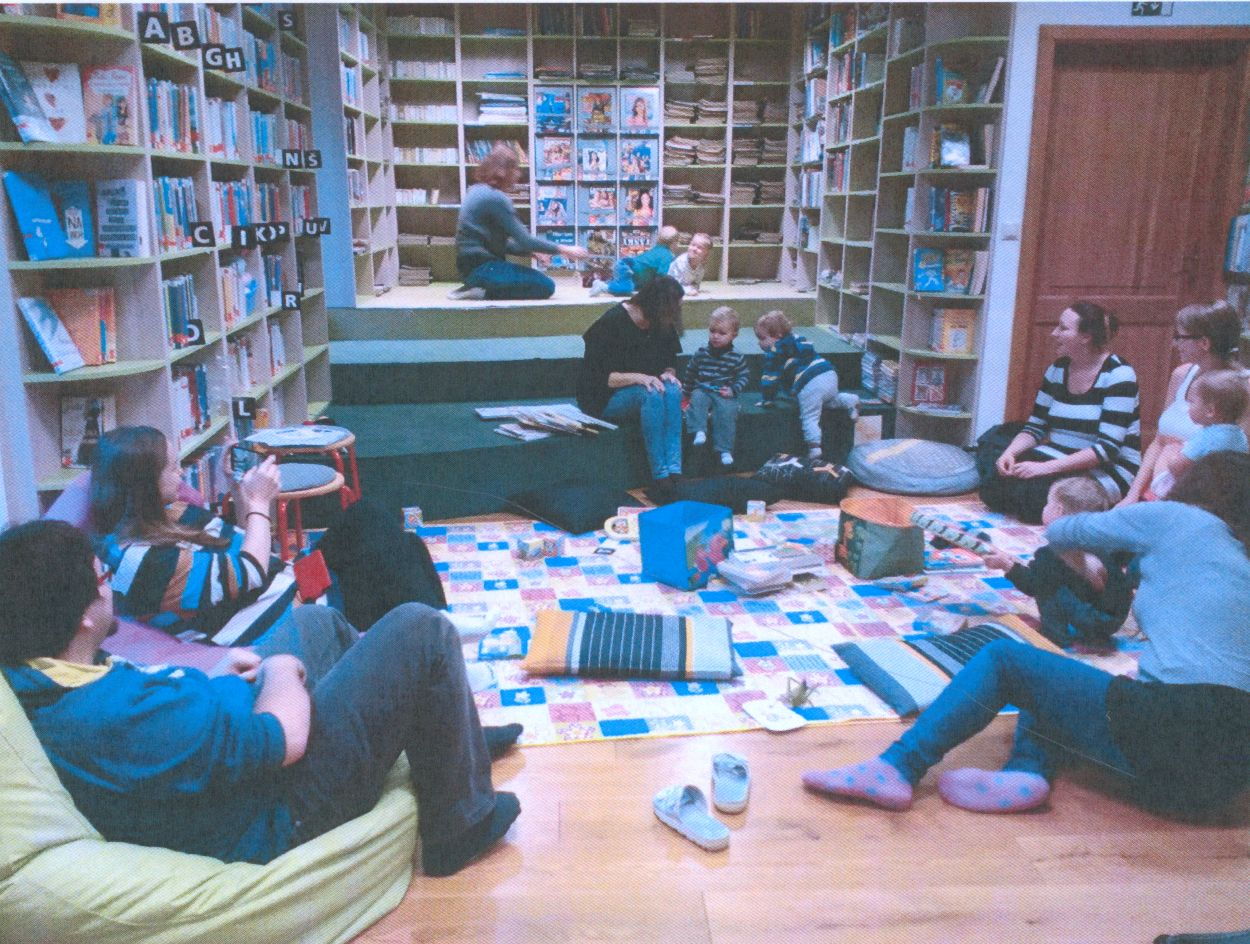 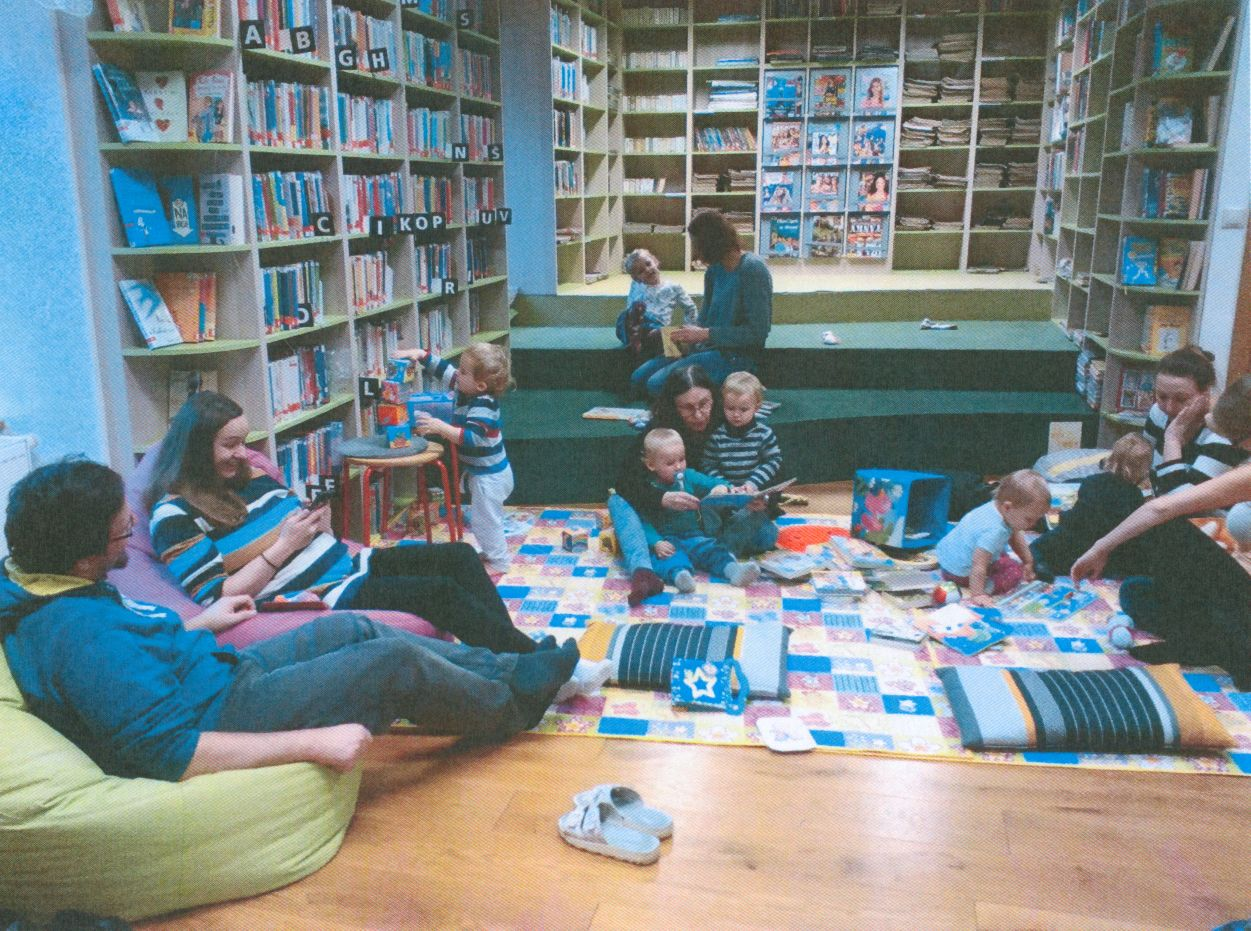 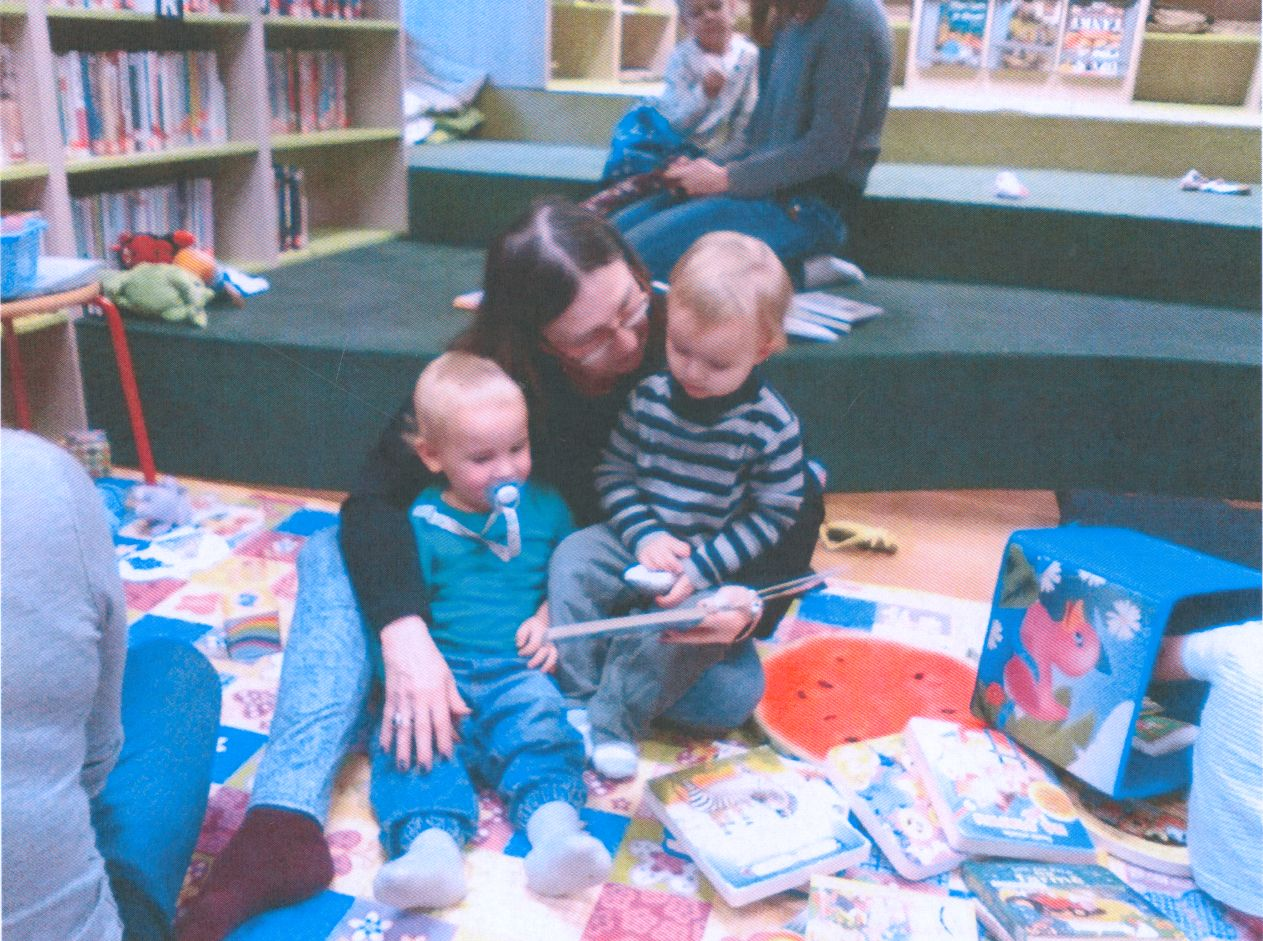